Когда изобрели велосипед?

автор Баньковская Вера Михайловна, 
учитель начальных классов
ЗАГАДКАУ него – два колеса И седло на раме,Две педали есть внизу, Крутят их ногами.
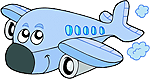 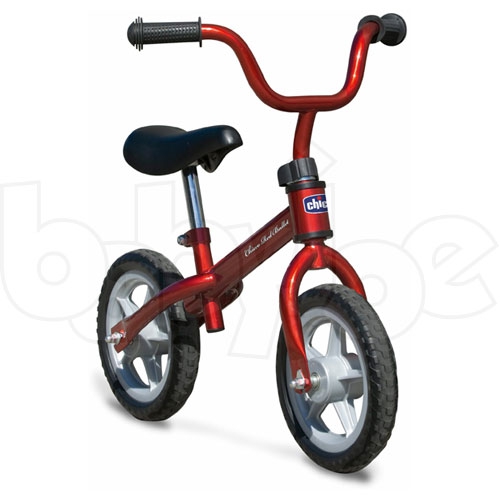 Из  истории
Видимо, поэтому и назвали его «велосипедом», что в переводе с латинского означает «быстроног».
В 1817 году 
в Германии появился двухколесный велосипед с деревянными колёсами и без педалей. А в России такой велосипед был построен мастером Артамоновым 
и назывался 
самокатом.
Проект первого велосипеда предложил ещё в 1495 году великий учёный Леонардо да Винчи
Велосипед – «самокат»
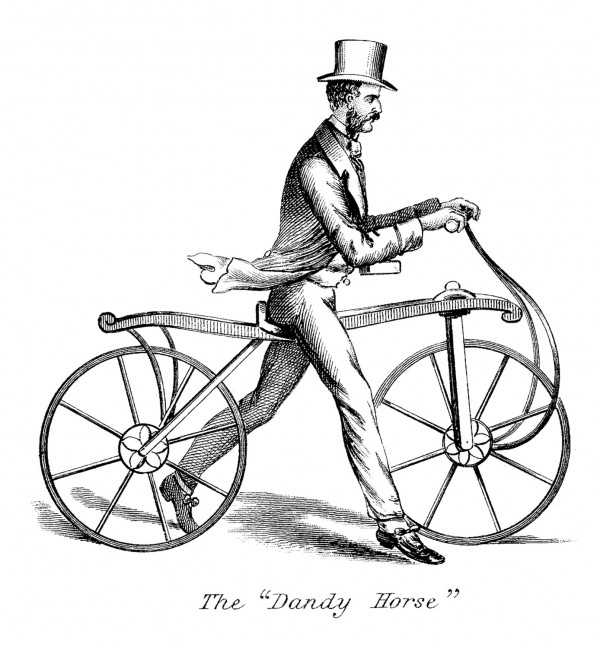 Этот велосипед был полностью сделан из железа и весил более 40 кг.
«Костотряс»
Это тяжёлая махина с двумя одинаковыми деревянными колёсами, снабжёнными для крепости железными обручами.
	Передвигаться на таком  велосипеде было неудобно, седока трясло. Движение осуществлялось отталкиванием ногами от земли.
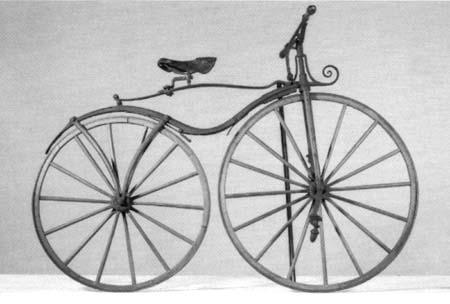 «Паук»
Вместо деревянных колёс появились  металлические обручи с резиновыми шинами. «Пауки» имели рычаги управления и педали. Переднее колесо очень большое, в рост человека. Из-за
множества спиц оно напоминало 
паутину. Отчего машина и получила название «паук». 	Человек сидел над колесом. Такое положение было 
опасным.
«Кенгуру»
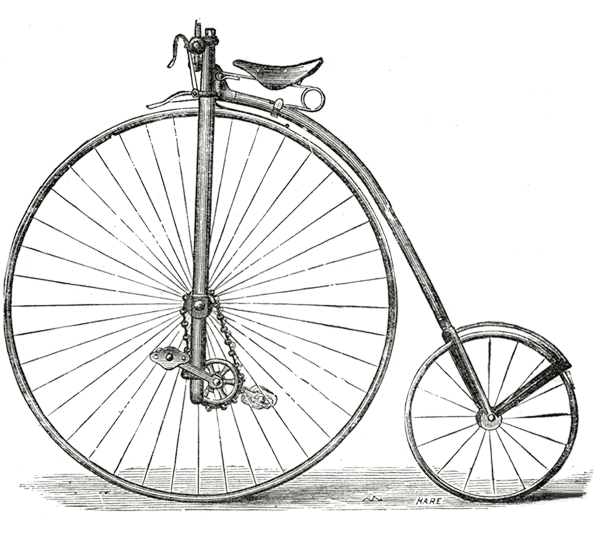 Это усовершенствованный «паук». У этого велосипеда впервые появилась цепная передача (1876 г.).
«Бициклет рудж»
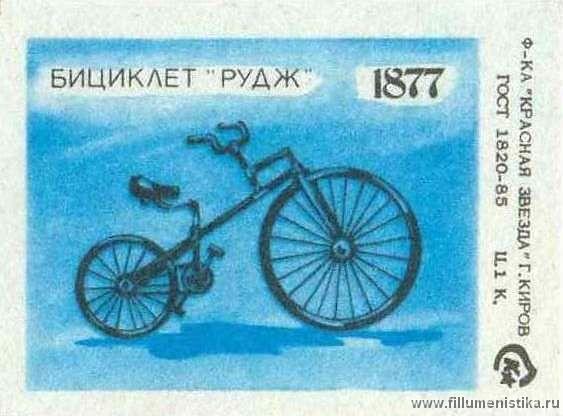 У этого велосипеда времён 1877 г. Уже есть всё, чем оснащён современный велосипед.
«Сейфети»
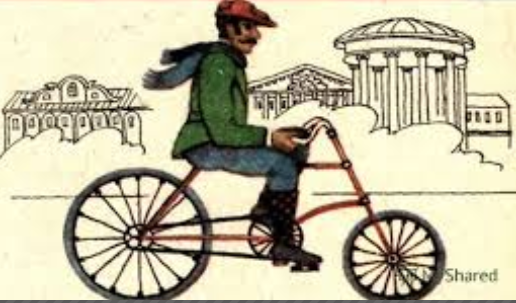 Маленькое переднее колесо этого 
велосипеда позволило конструкторам
упростить руль  (1884 г.).
«Раллей»
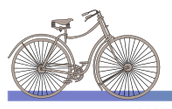 Этот велосипед почти совсем как
современный, хотя его 
сконструировали в 1891 г.
У кого из вас есть велосипед?Знаете ли вы, как он устроен?
Устройство велосипеда
Рама – несущая часть велосипеда.
Обод – 
наружная 
часть колеса в
виде круга, 
опирающаяся 
на спицы и 
обтягиваемая сверху
шиной.
Педаль – ножной 
рычаг 
в велосипеде.
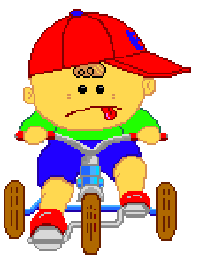 Спица – металлический
стержень, служащий
для соединения 
ступицы
колеса с ободом.
Фара - для освещения дороги.
Руль – устройство для управления движением в заданном направлении.
Где вы катаетесь на велосипедах?
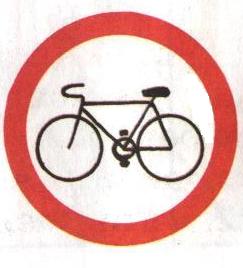 Разрешающий знак.
Обозначает 
велосипедную 
дорожку,
то есть то место,
где вы можете ехать.
Этот знак
 обозначает, что в 
этом месте нельзя
ехать на
 велосипеде.
Запомни!!!
Запрещающий знак.
Что же он нам 
запрещает?
Чем необычны эти велосипеды?
Задание
На каком велосипеде начинают ездить, на  каком – когда подрастут, а на каком – ездят взрослые? 
Пронумеруйте этот порядок.
ЛИТЕРАТУРА
1. Тихомирова Е. М., Поурочные разработки по предмету «Окружающий мир» - Москва, издательство «Экзамен», – 2006.
2. Плешаков А. А., Мир вокруг нас - Москва «Просвещение» - 2006.
3.Плешаков А. А., Мир вокруг нас, рабочая тетрадь,   Москва «Просвещение» - 2006.
4. «Что такое? Кто такой?» - Москва «Педагогика» - 1975
5.  Фотоматериалы Интернета